Une histoire
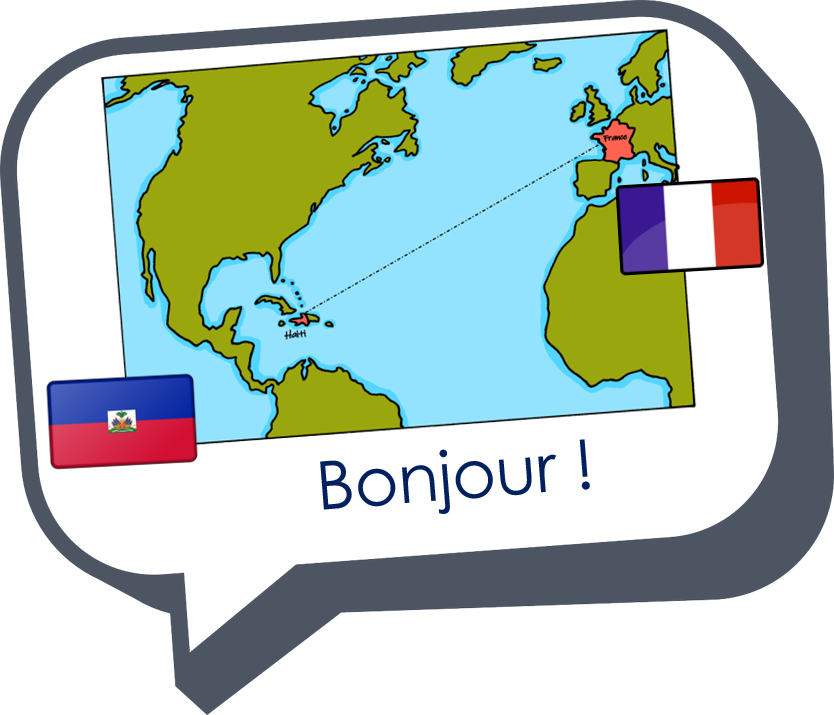 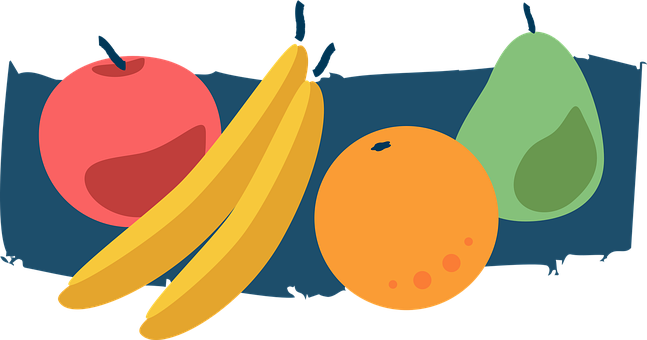 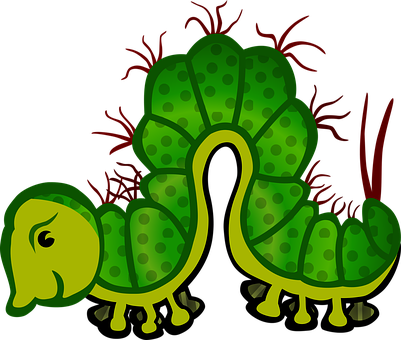 J’ai faim !
rouge
A story
SSC revisit
Term 3 Week 13
[Speaker Notes: Artwork by Steve Clarke. Pronoun pictures from NCELP (www.ncelp.org). All additional pictures selected from Pixabay and are
available under a Creative Commons license, no attribution required.
The AUDIO version of the lesson material includes additional audio for the new language presented (phonics, vocabulary) and audio for the instructions on the slide.
In addition, it includes VIDEO clips of the phonics and the phonics’ source words.  Pupils can be encouraged to look at the shape of the mouth/lips on slides where these appear, and try to copy it/them.

Phonics: Revisit several SSC 
Vocabulary (new words in bold): ce, c’ [12] est [5] dimanche [1235] faim [1986] samedi [1355] vert [1060] un [3] 
Revisit 1: détester [2898] jouer [219] travailler [290] silence [1281] en retard [n/a]
Revisit 2: vélo [4594] voiture [881] cher [803] gris [2769] rapide [672]
Londsale, D., & Le Bras, Y.  (2009). A Frequency Dictionary of French: Core vocabulary for learners London: Routledge.

The frequency rankings for words that occur in this PowerPoint which have been previously introduced in these resources are given in the SOW and in the resources that first introduced and formally re-visited those words.  For any other words that occur incidentally in this PowerPoint, frequency rankings will be provided in the notes field wherever possible.

Unknown vocabulary and cognates:
chenille [>5000] fraise [>5000] poire [>5000] prune [>5000] violet [>5000]]
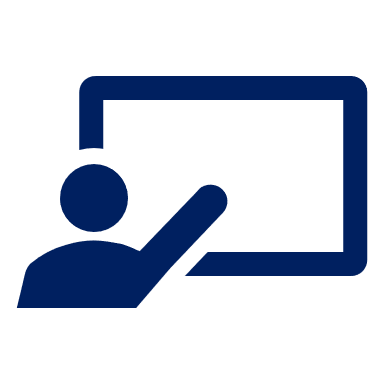 Prononce les mots.
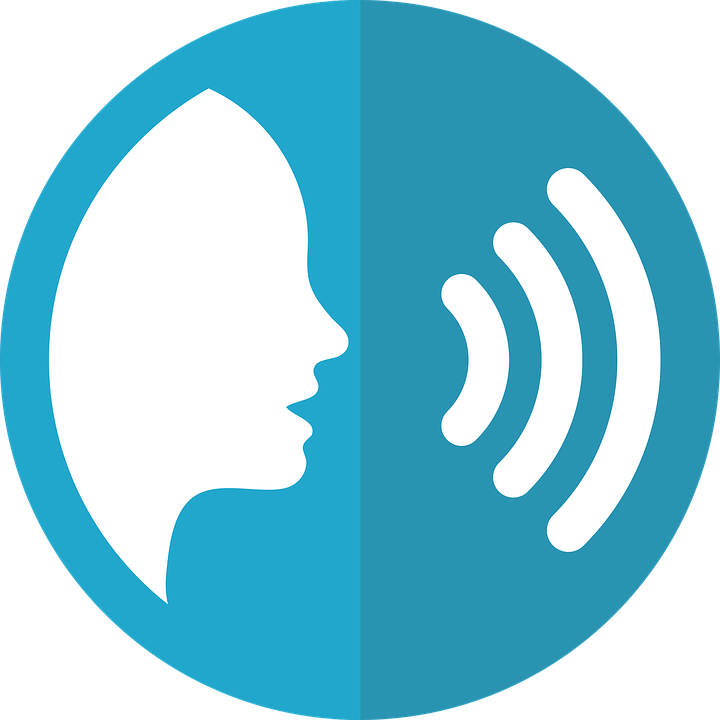 Écoute et répète.
prononcer
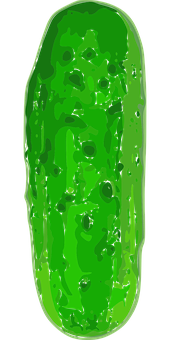 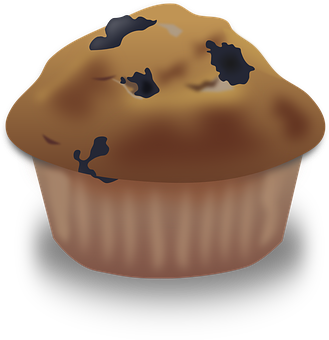 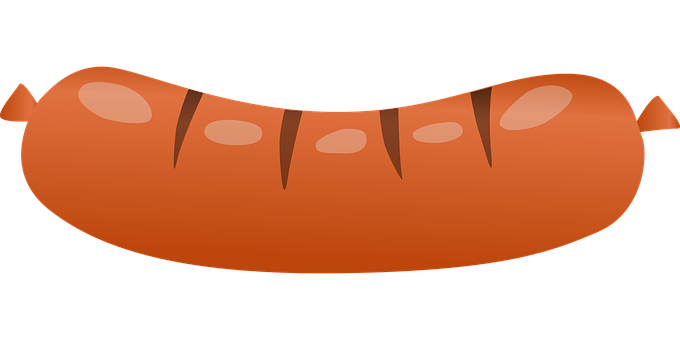 1 minute
un cornichon
une madeleine
une saucisse
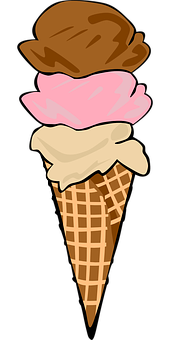 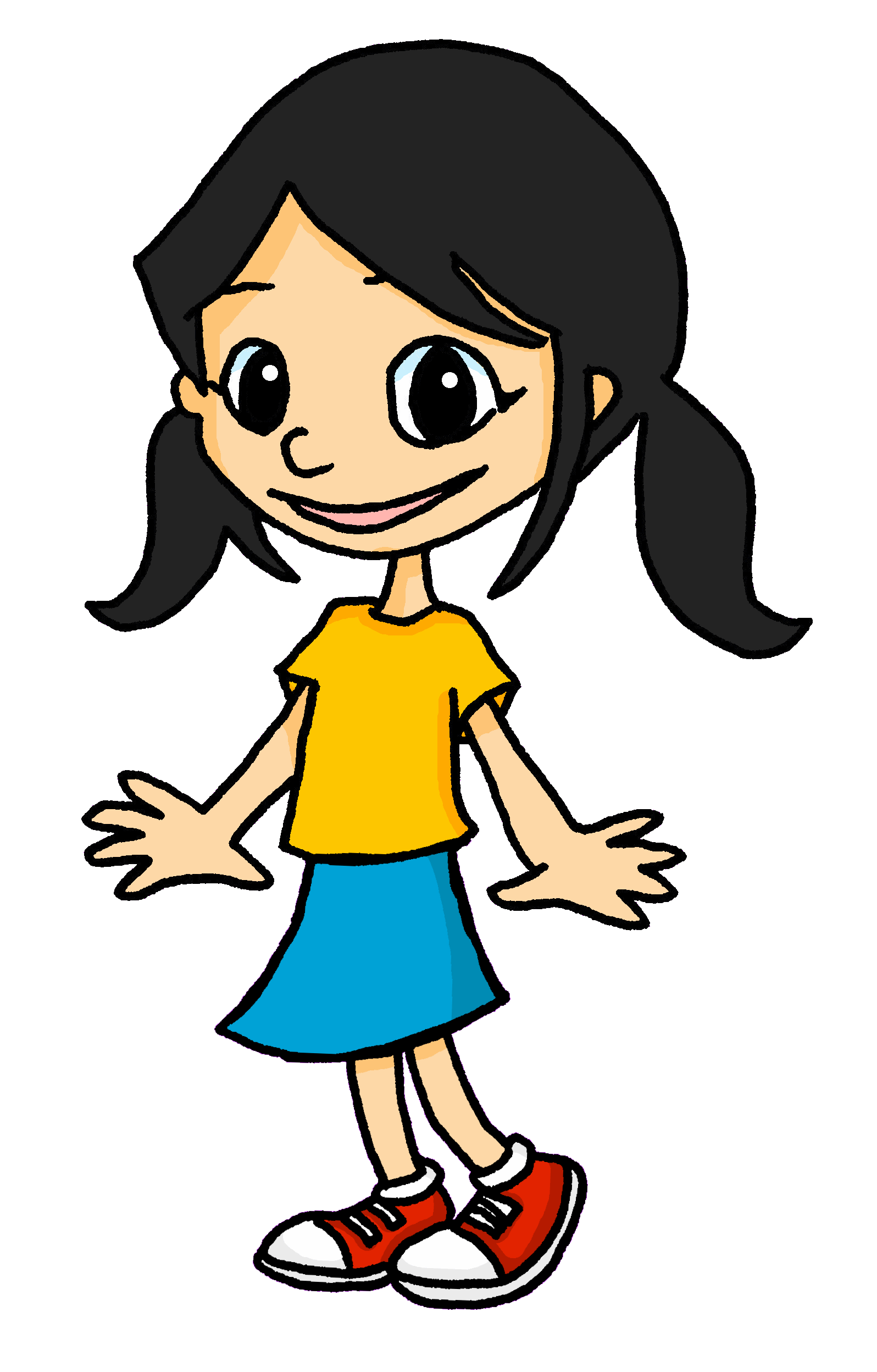 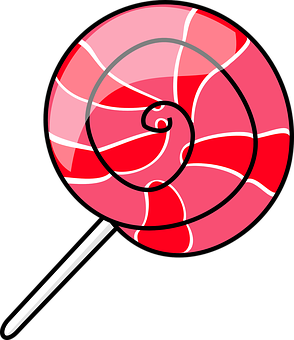 une glace
une sucette
DÉBUT
[Speaker Notes: Timing: 7 minutes (2 slides)

Aim: To revisit a range SSC with names of food.

Procedure:
Clarify that instructions to pupils, ensuring they understand .
Click to present each food item individually, and get pupils to repeat after.
Click to bring further instruction and ask pupils to practise reading the words aloud in pairs.]
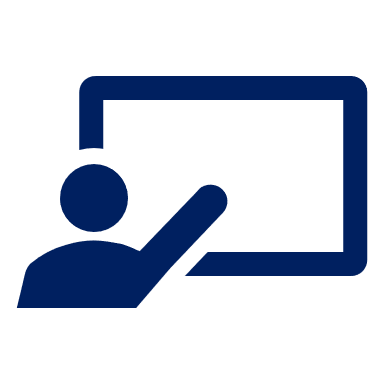 Prononce les mots.
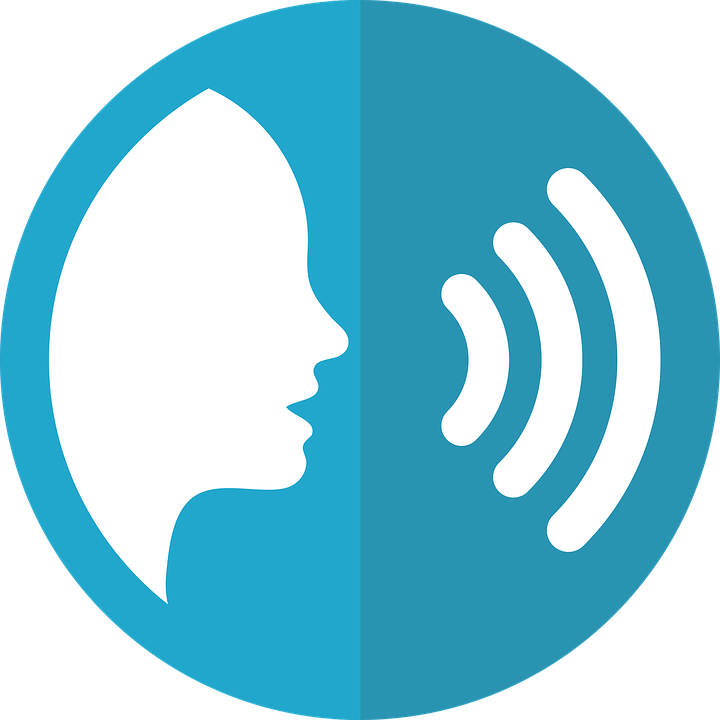 Écoute et répète.
prononcer
Une tranche* de…
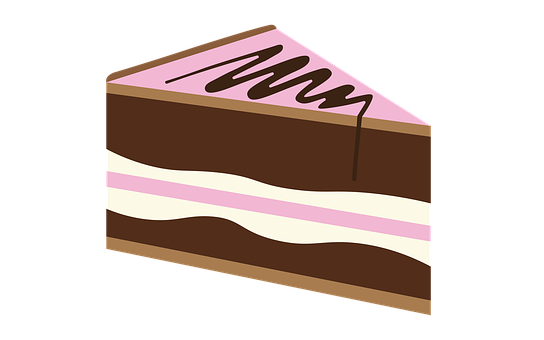 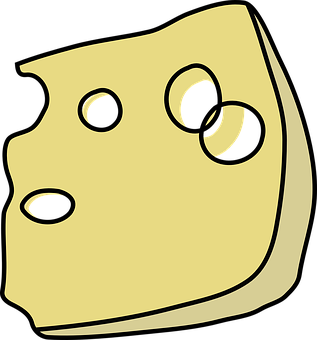 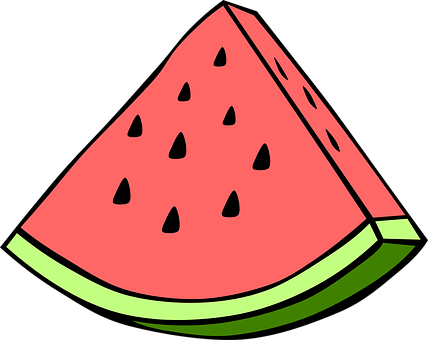 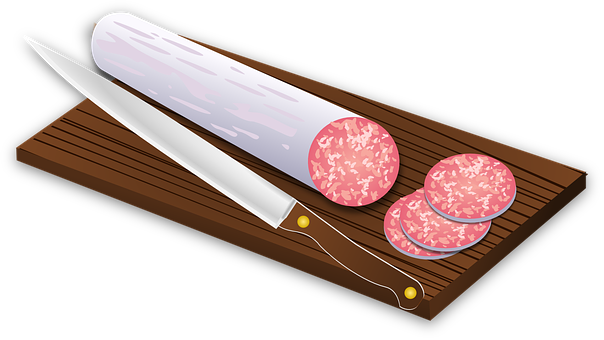 1 minute
pastèque
gâteau
saucisson
fromage
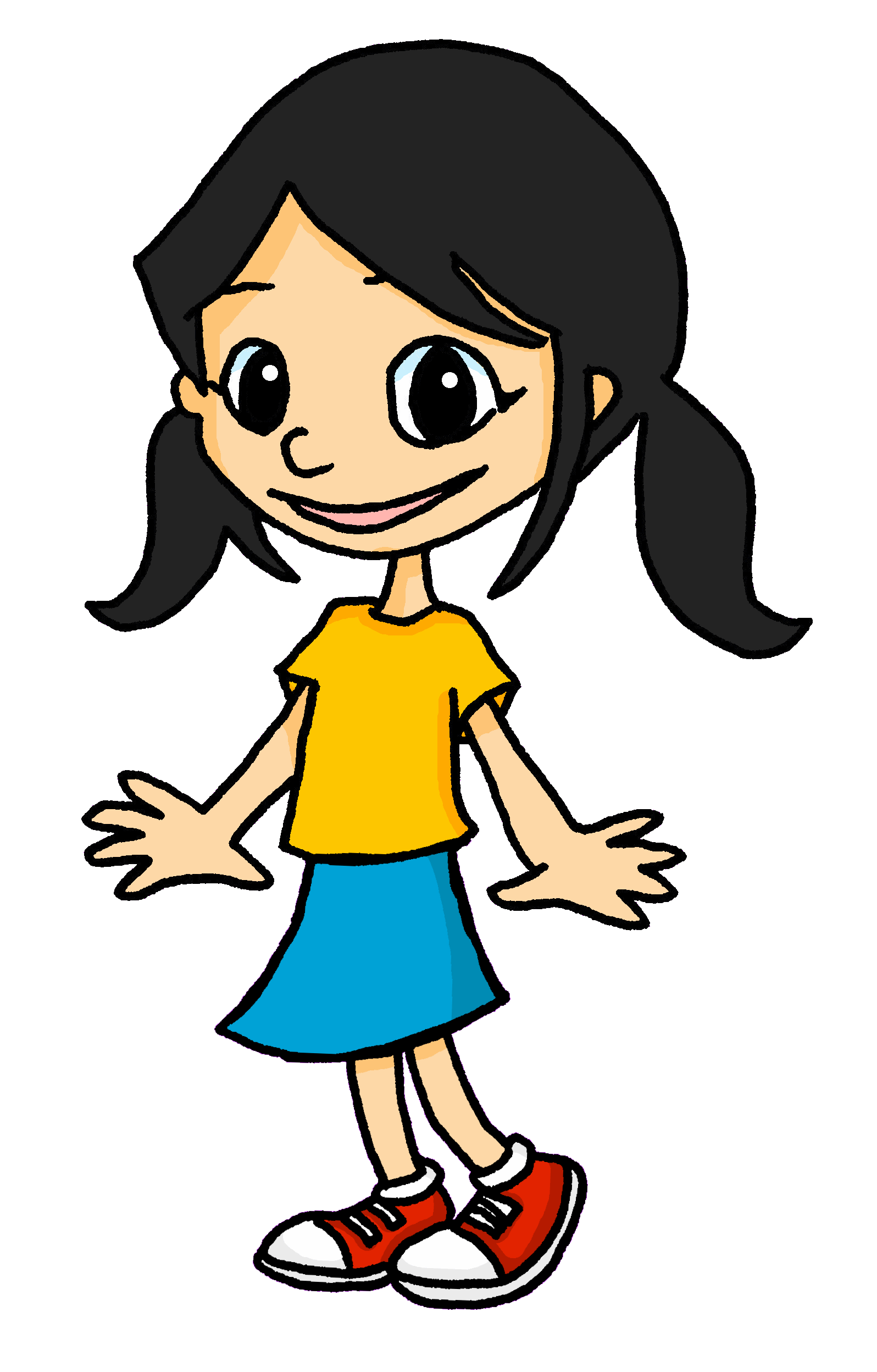 Une part de…
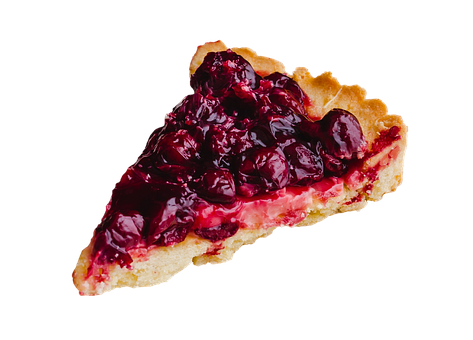 tarte aux cerises
DÉBUT
[Speaker Notes: [2/2]]
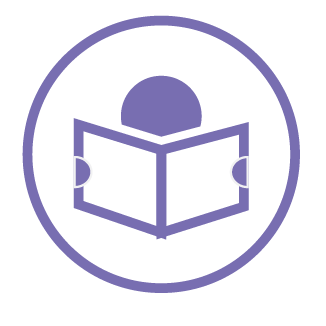 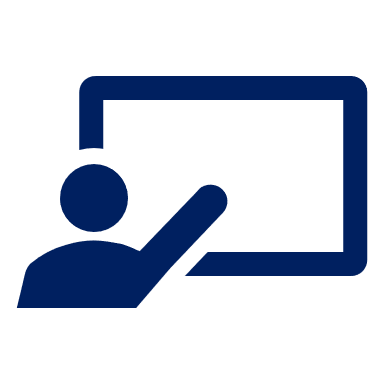 L’histoire préférée d’Eugénie, c’est quoi en anglais ?
lire
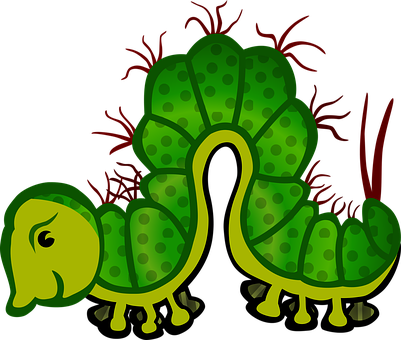 Mon histoire préférée est ‘la chenille qui fait des trous.’
la chenille
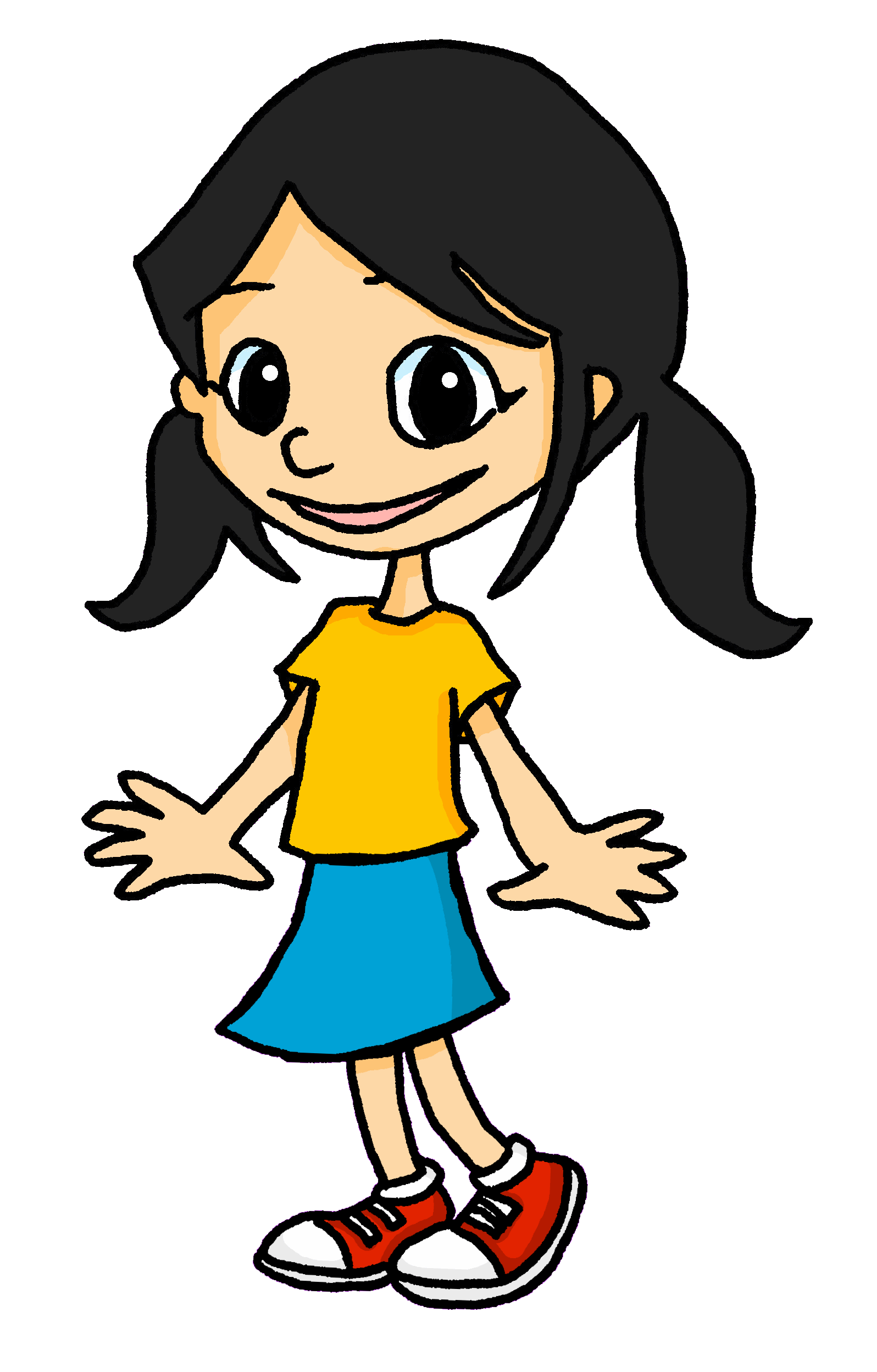 qui fait des trous
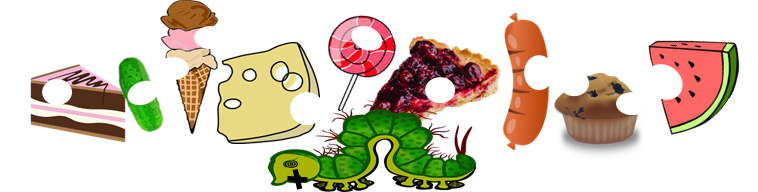 [Speaker Notes: Timing: 1 minuteAim: to remind pupils that we are continuing with our story from last week: la chenille qui fait des trous.

Procedure:1. Read Eugénie’s speech bubble.2. Consider asking pupils to tell you their favourite story: Mon histoire préférée est ….]
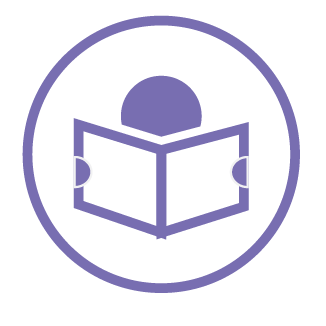 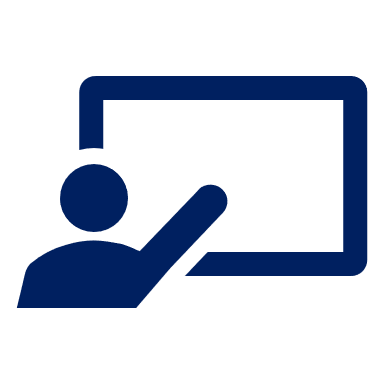 la tranche - slice
Écoute et lis. La bonne carte, c’est quoi ?
lire
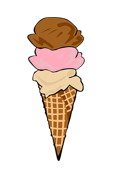 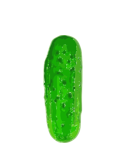 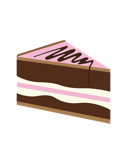 Le _________ 
elle croque dans une tranche de gâteau, 
une glace, 
un cornichon…
samedi
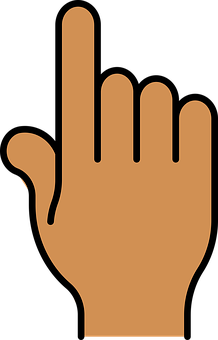 [Speaker Notes: Timing: 12 minutes 

Aim: to listen and read the story.

Procedure:
Give out the cards with images before explaining the activity. Pupils can work in pairs or individually. 
Read the instruction and click to bring up the question. Ensure pupils understand they need to show you the correct picture to go with the scene of the story and the correct day of the week.
Click to bring up each sentence. 
To check understanding, pupils show you the correct card (three cards in this case).
Click to bring up answer. 

Transcript:Le samedi, 
elle croque dans une tranche de gâteau, 
une glace, 
un cornichon…

cornichon [>5000] tranche [2440]]
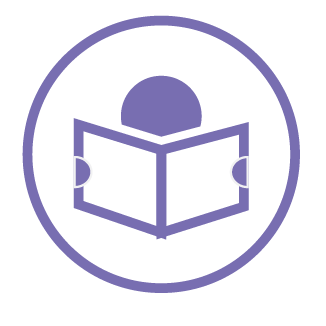 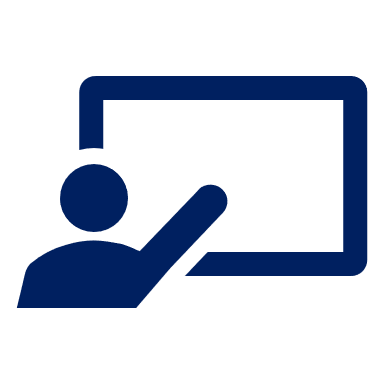 la tranche - slice
Écoute et lis. La bonne carte, c’est quoi ?
lire
une tranche de fromage, 
une tranche de saucisson…
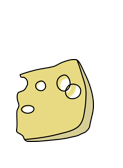 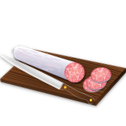 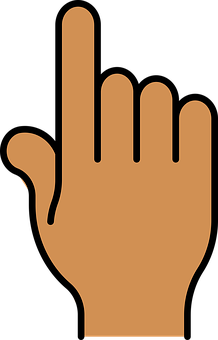 [Speaker Notes: [2/10

Transcript:une tranche de fromage, 
une tranche de saucisson…]
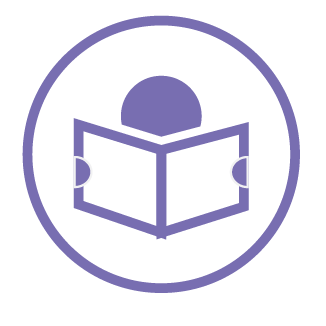 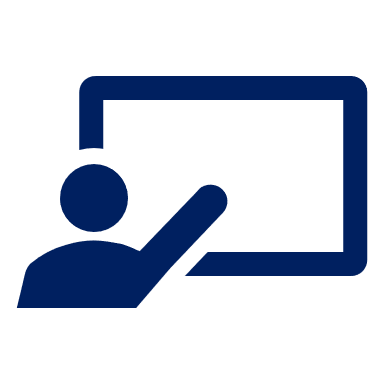 la tranche - slice
Écoute et lis. La bonne carte, c’est quoi ?
lire
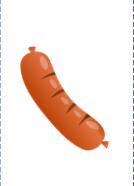 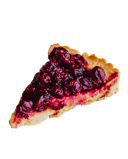 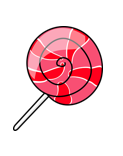 une sucette, 
une part de tarte aux cerises, 
une saucisse…
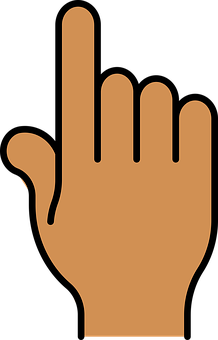 [Speaker Notes: [3/

Transcript:une sucette, 
une part de tarte aux cerises, 
une saucisse…]
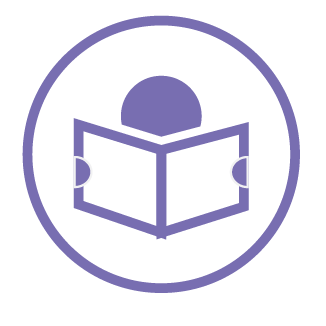 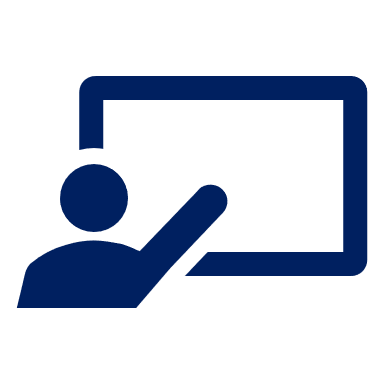 la tranche - slice
Écoute et lis. La bonne carte, c’est quoi ?
lire
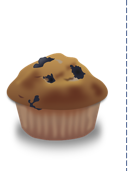 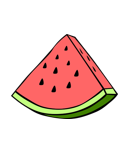 une madeleine 
et une tranche de pastèque.
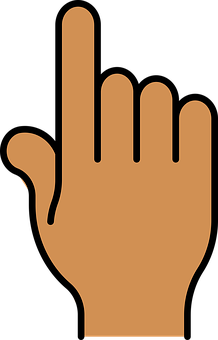 [Speaker Notes: [4/10]

Transcript:une madeleine 
et une tranche de pastèque.]
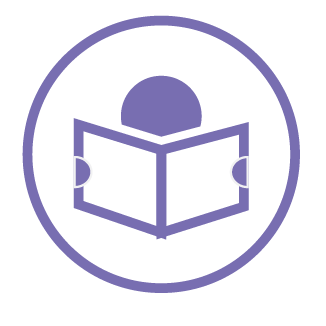 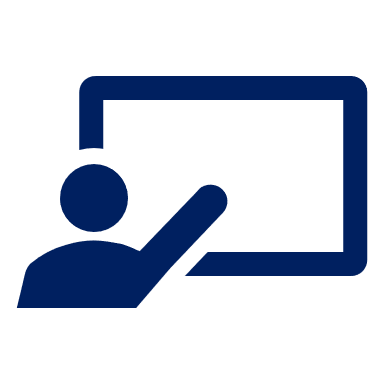 puis - thenle mal au ventre – stomach ache
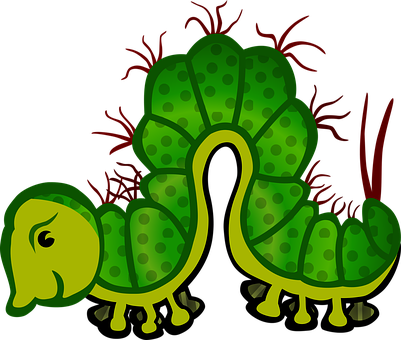 Écoute et lis. La bonne carte, c’est quoi ?
lire
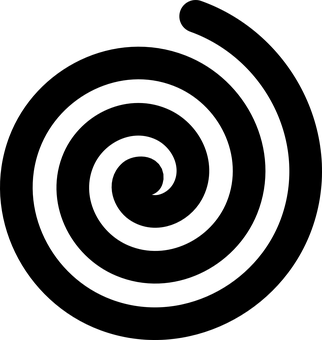 Puis, elle a mal au ventre 🤢!
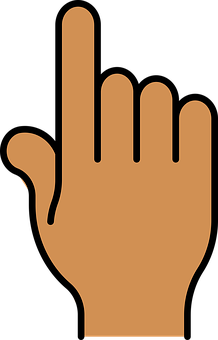 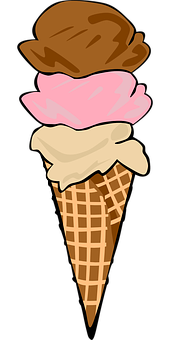 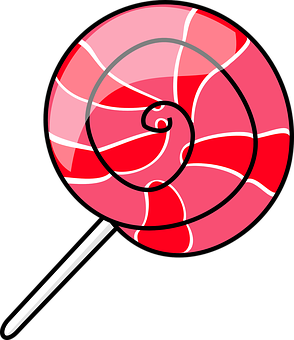 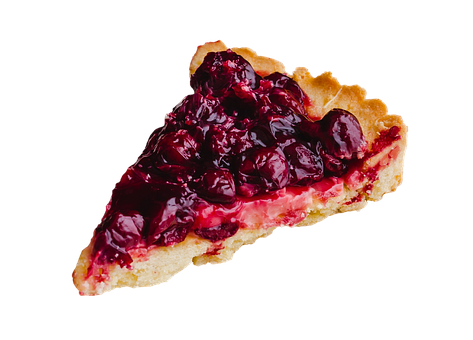 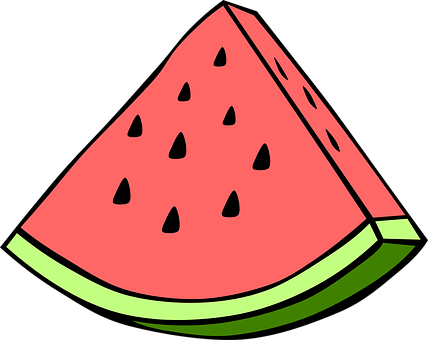 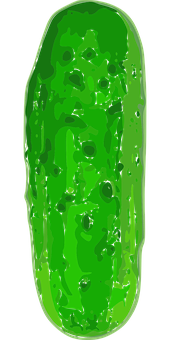 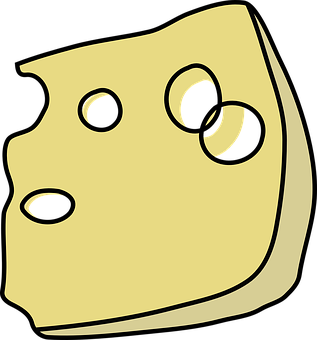 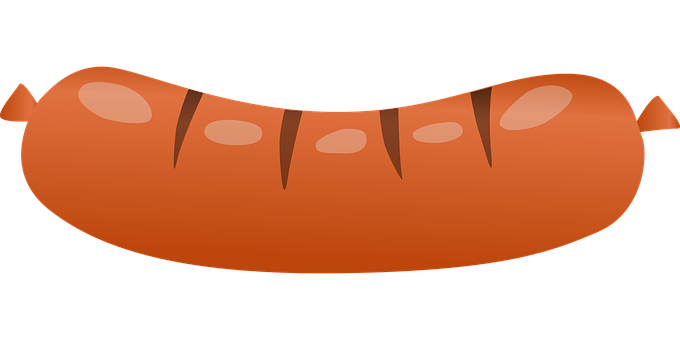 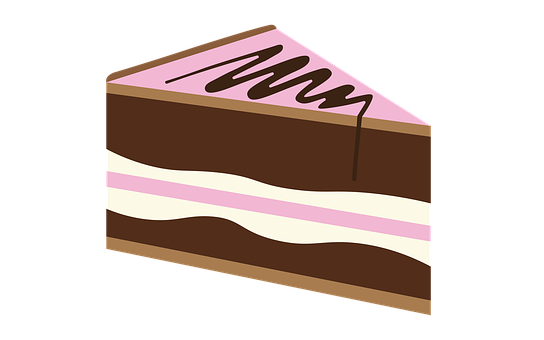 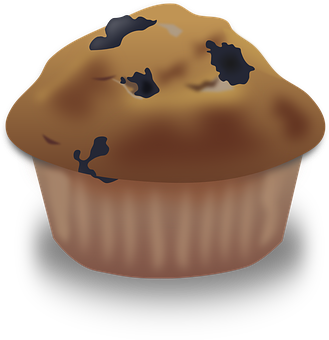 [Speaker Notes: [5/10]

Transcript:Puis, elle a mal au ventre!]
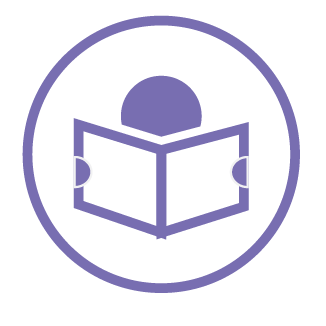 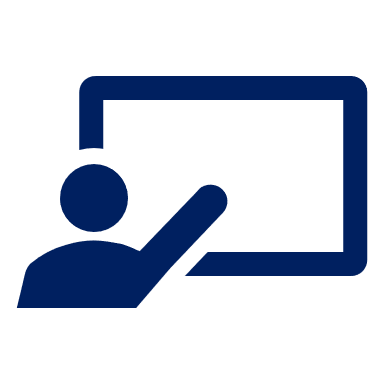 le lendemain – next daymieux – better
Écoute et lis. La bonne carte, c’est quoi ?
lire
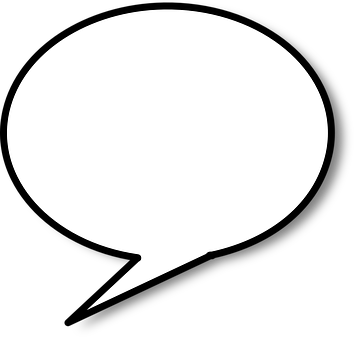 Ça va mieux.😌
Le lendemain, 
c’est _____________. 
la chenille croque dans une feuille verte 🍃 
et ça va beaucoup mieux. 😌
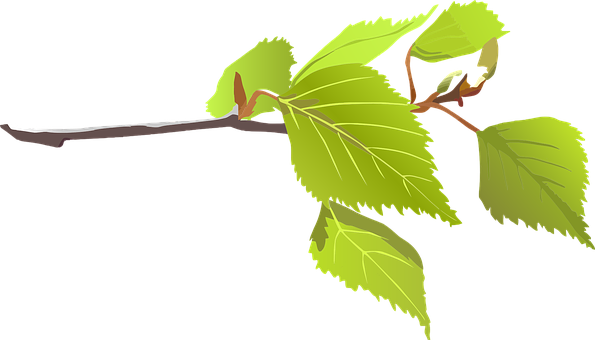 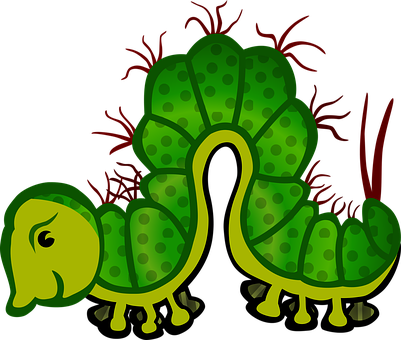 dimanche
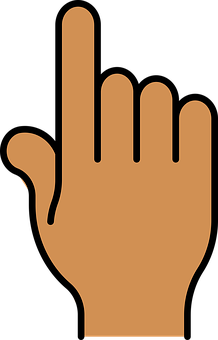 [Speaker Notes: [6/10]

Transcript:Le lendemain, 
c’est dimanche. 
la chenille croque dans une feuille verte 
et ça va beaucoup mieux.]
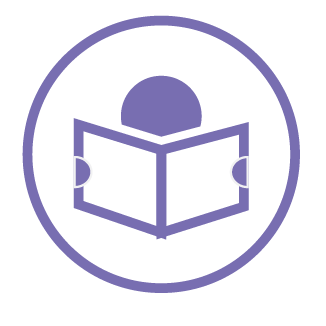 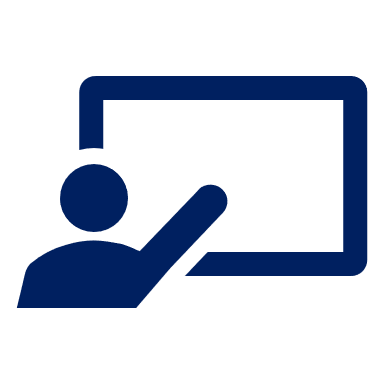 grosse et grasse – big and fat
Écoute et lis. La bonne carte, c’est quoi ?
lire
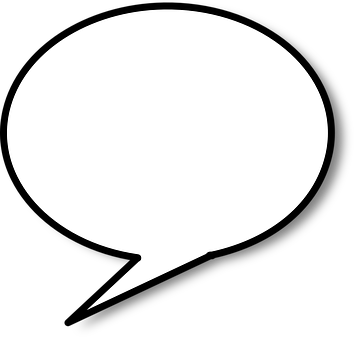 Je n’ai pas faim !❌🍴
Maintenant, la chenille n’a pas faim... ❌🍴
et elle est devenue 🐛 grosse et grasse.
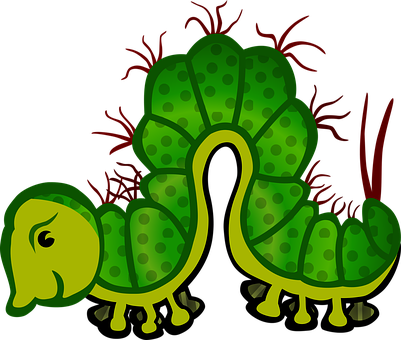 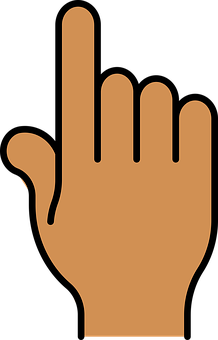 [Speaker Notes: [7/10]

Transcript:Maintenant, la chenille n’a pas faim. 
et elle est devenue grosse et grasse.]
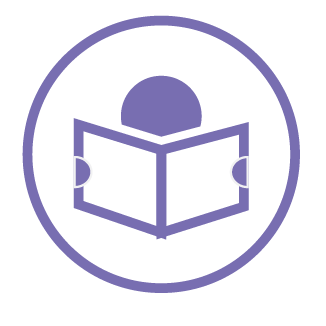 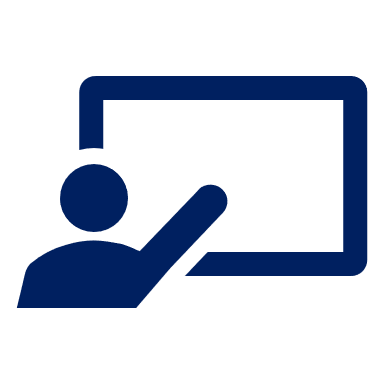 se construit – builds herself
Écoute et lis. La bonne carte, c’est quoi ?
lire
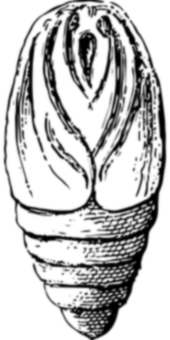 Elle se construit une maison
 -un cocon-.
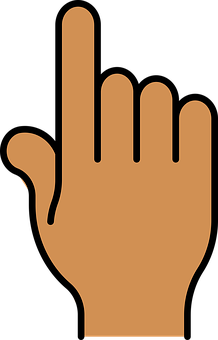 [Speaker Notes: [8/10]

Transcript:Elle se construit une maison
 -un cocon-.]
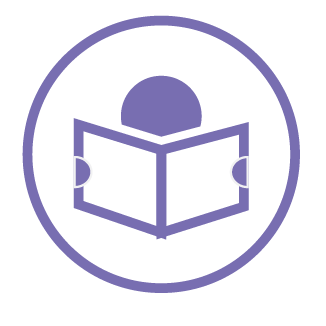 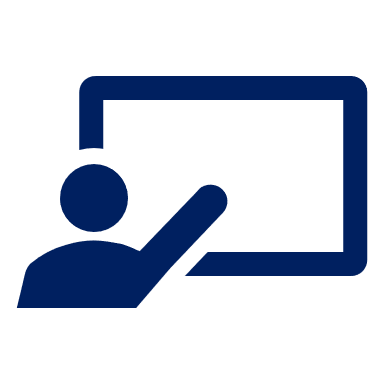 après - after
Écoute et lis. La bonne carte, c’est quoi ?
lire
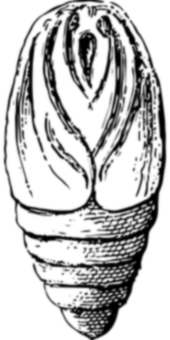 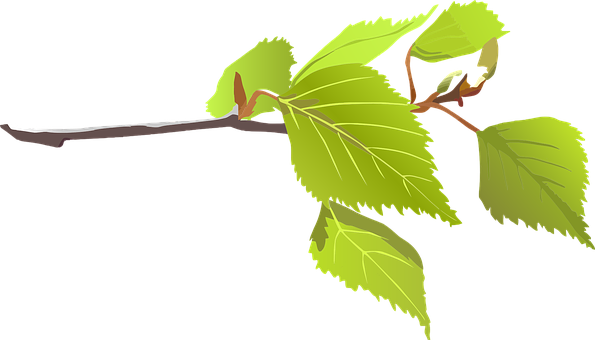 Après deux semaines
elle fait un trou 
dans le cocon et...
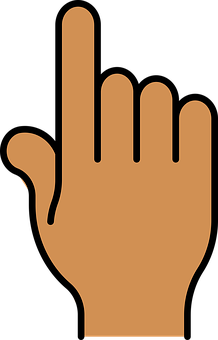 [Speaker Notes: [9/10]

Transcript:Après deux semaines
elle fait un trou 
dans le cocon et...]
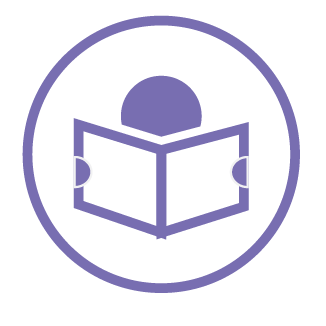 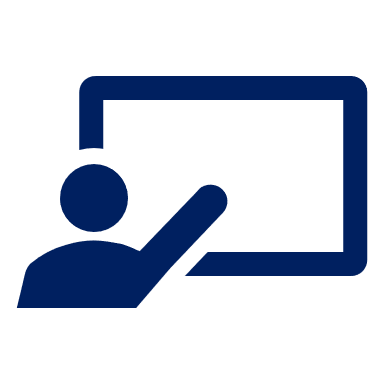 maintenant - now
Écoute et lis. La bonne carte, c’est quoi ?
lire
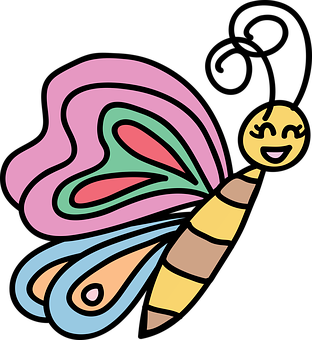 maintenant elle est un superbe papillon 🦋!
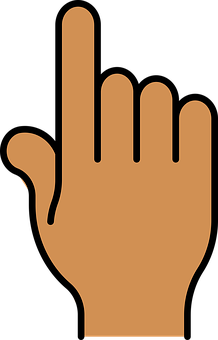 [Speaker Notes: [10/10]

Transcript:maintenant elle est un superbe papillon !]
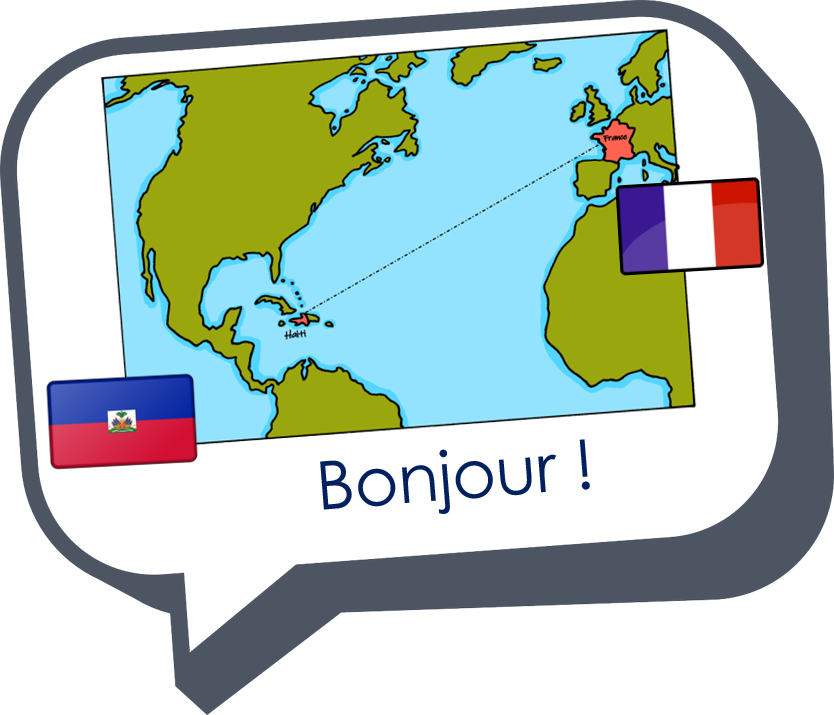 Au revoir !
rouge
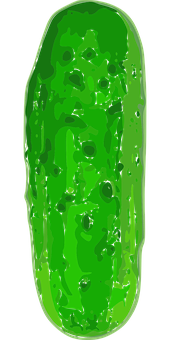 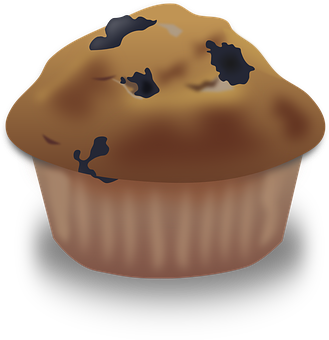 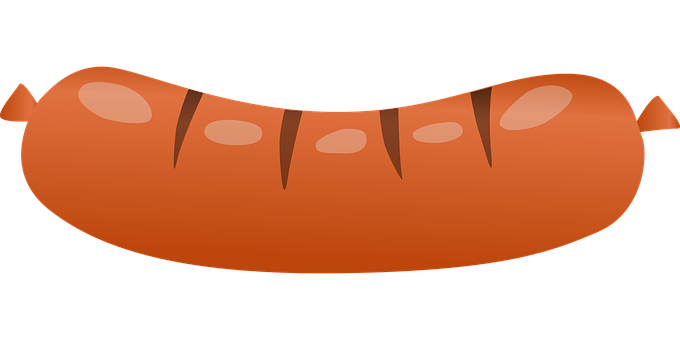 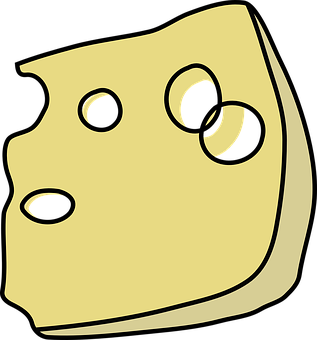 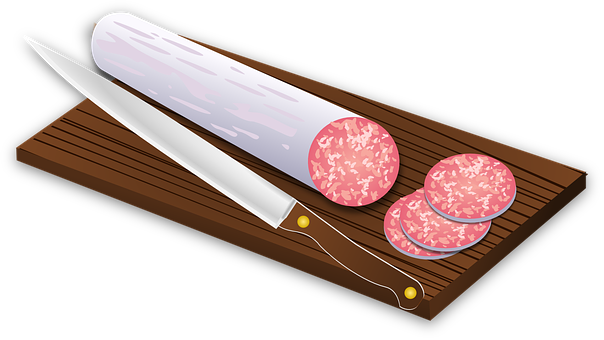 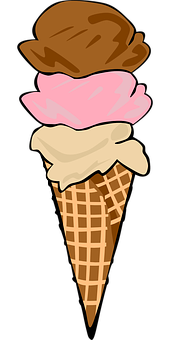 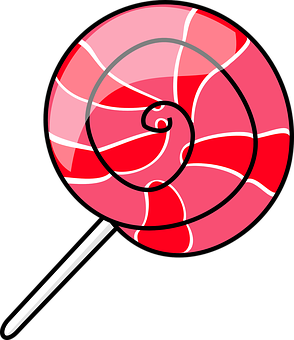 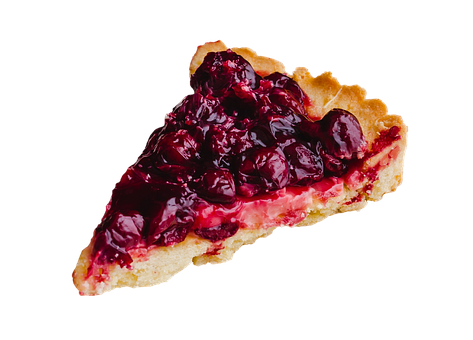 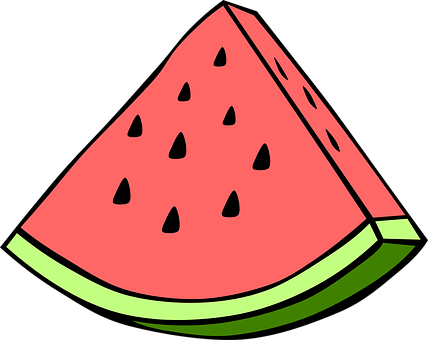 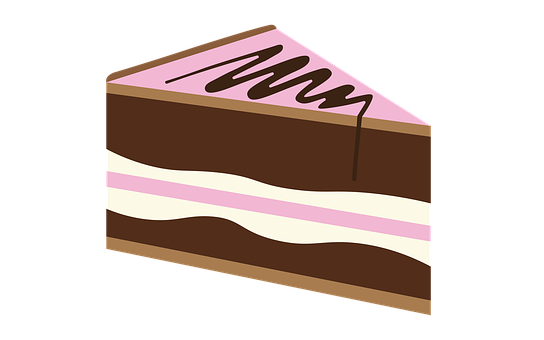 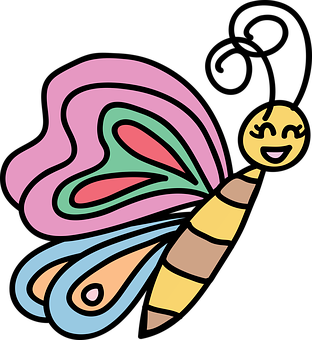 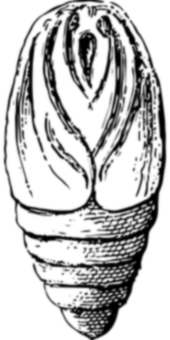 lire
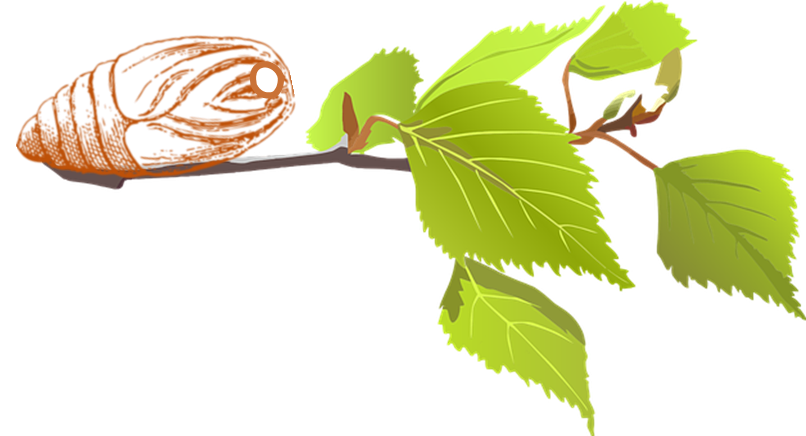 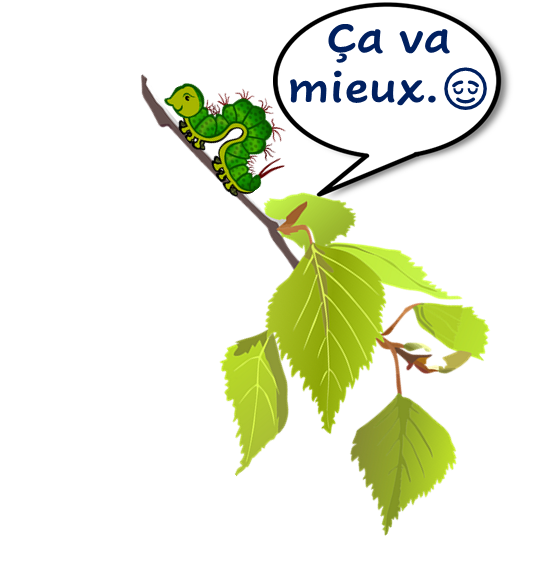 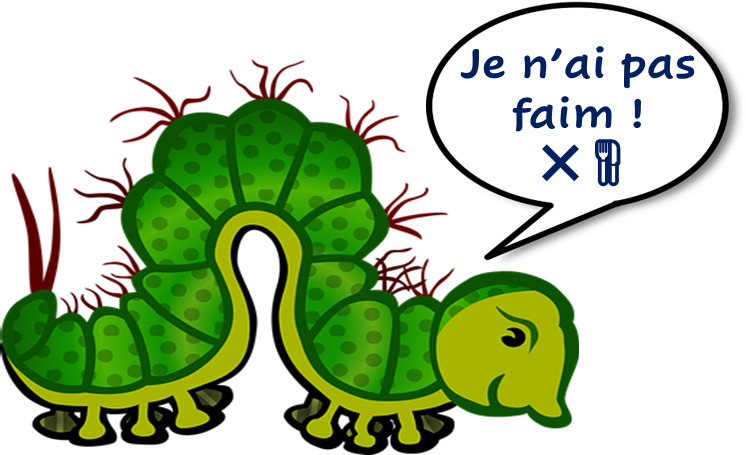 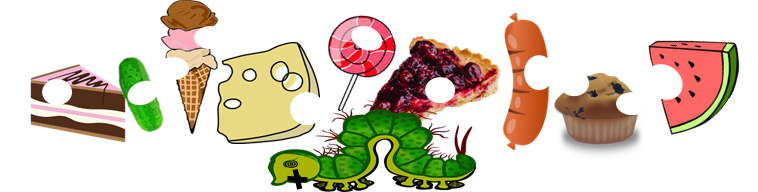